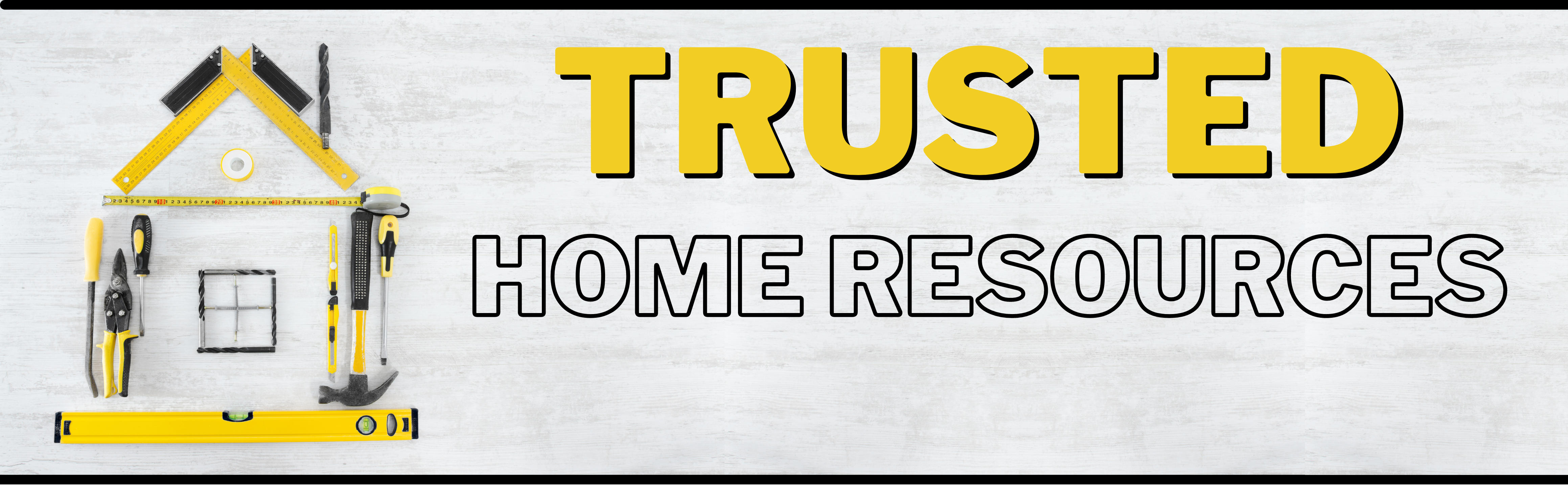 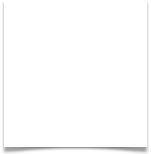 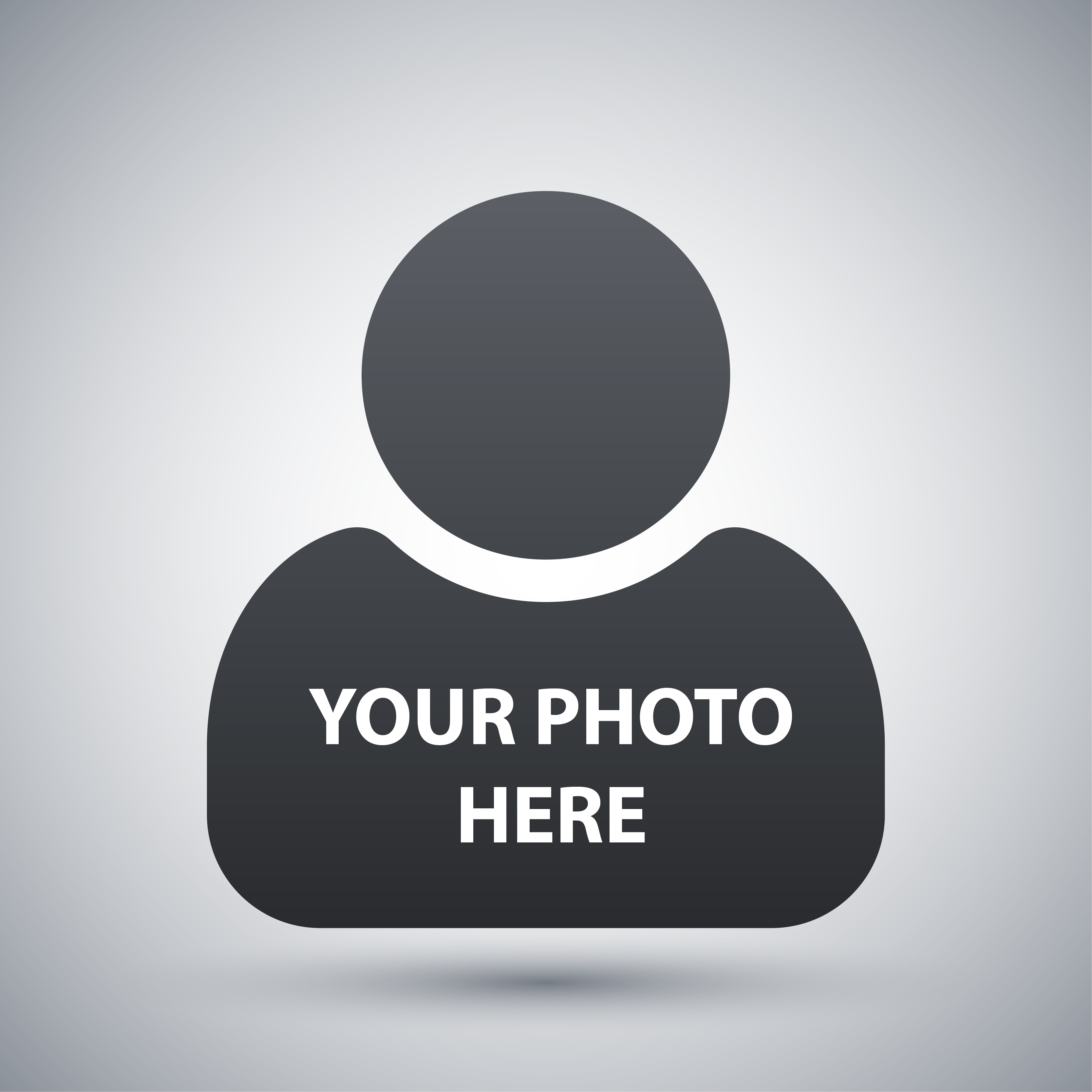 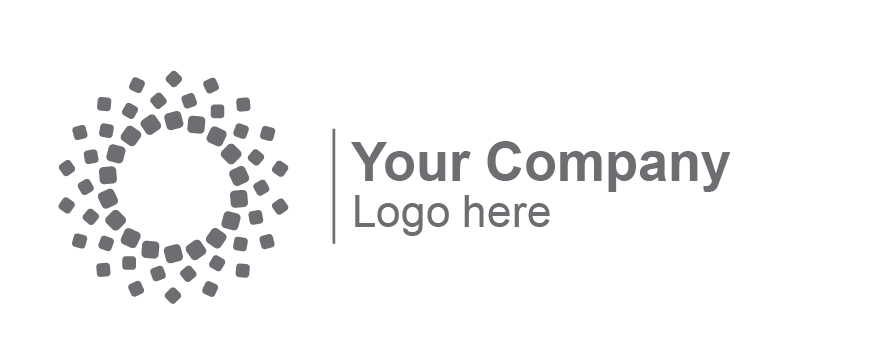 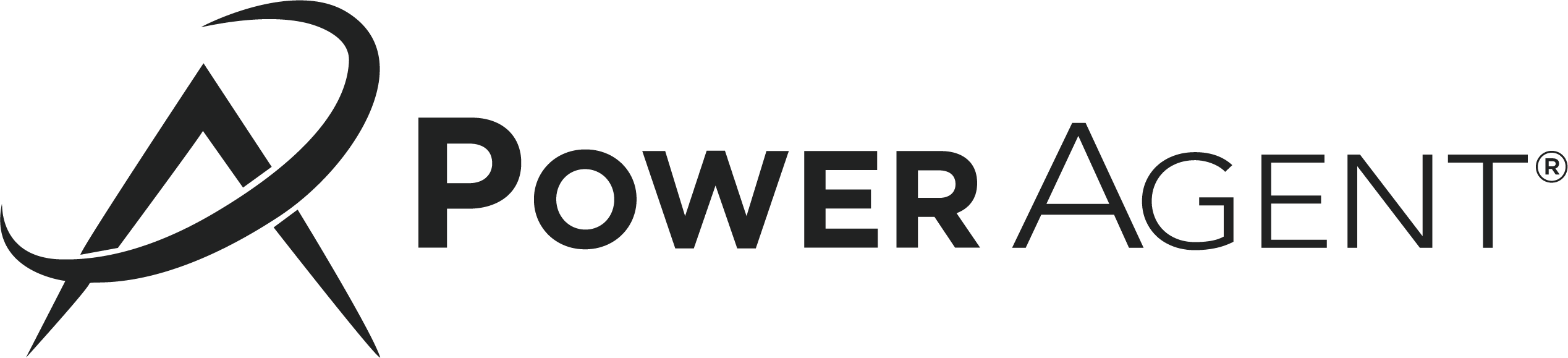 Accountant:

Air Conditioning Repair:

Architect: 

Attorney:

Carpet Cleaner: 

Cleaning Service:

Contractors: 

Driveway & Masonry:

Electrician: 

Fencing:

Furnace/Boiler Repair

Garage Doors:

Handyman: 

Home Inspector: 

Home Staging Pro: 

Insurance Company:
Interior Design: 

Landscapers: 

Mortgage Company:

Moving Company: 

Painter: 

Pest Control: 

Pet Sitting Service: 

Photographer: 

Plumber: 

Pool Company: 

Property Management:

Roofer: 

Siding and Gutters:

Staging Pro: 

Storage Facilities:

Title Company:
Miscellaneous:
Add names, phone numbers, and email addresses for your trusted referral partners. Feel free to edit and add categories. Then replace this text with your contact information, company name, etc. These are great “refrigerator worthy” lists for giving to clients, have at open houses, etc.